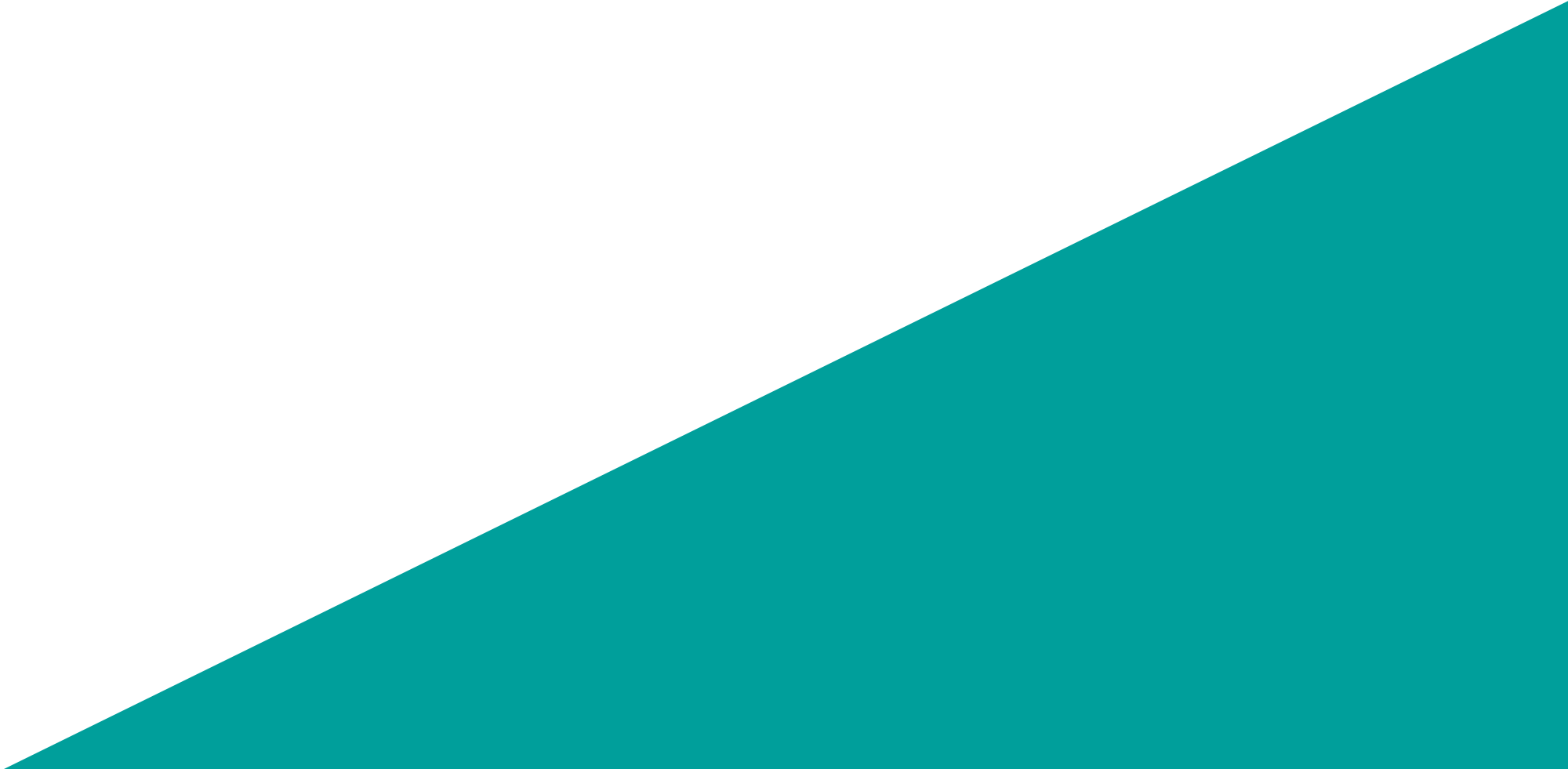 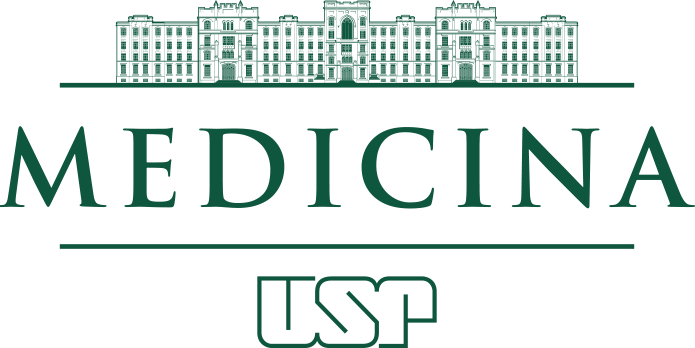 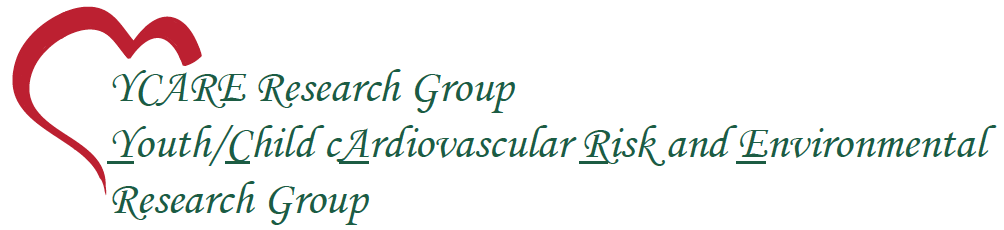 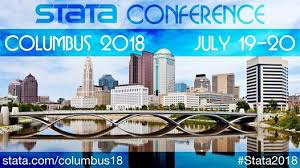 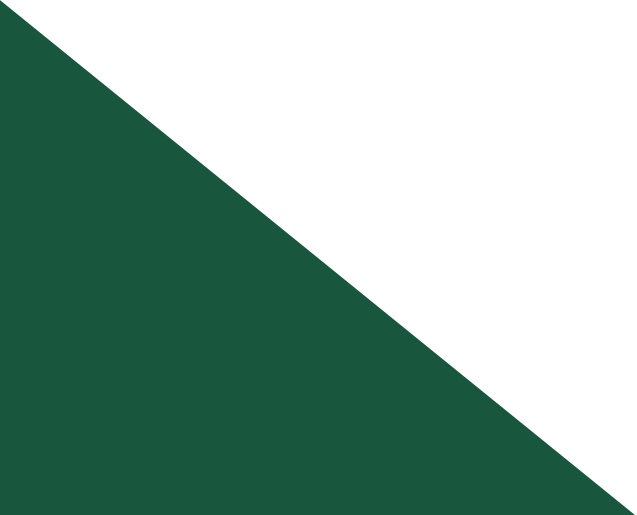 ABSTRACT 
 PRESENTATION
Marcus Vinicius Nascimento-Ferreira
marcus1986@usp.br
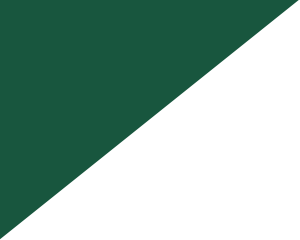 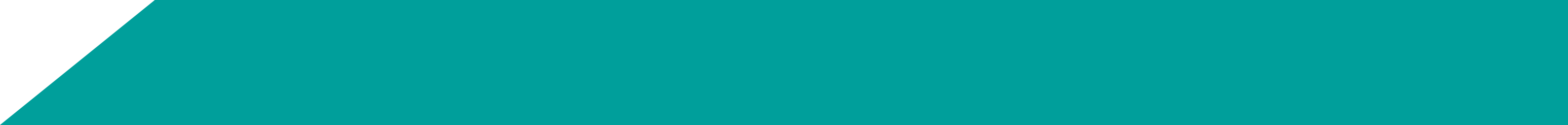 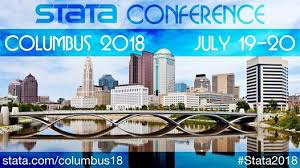 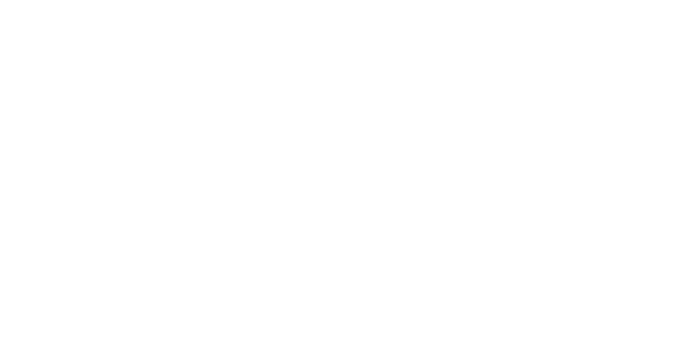 Ordinary least products regression is a simple and powerful statistical tool to identify systematic disagreement between two measures: 
Fixed and proportional bias assessment
Marcus Vinicius Nascimento-Ferreira; Augusto César Ferreira De Moraes; Tara Rendo-Urteaga; Silvia Bel-Serrat; Francisco Leonardo Torres-Leal; Luis A. Moreno; Heráclito Barbosa Carvalho.
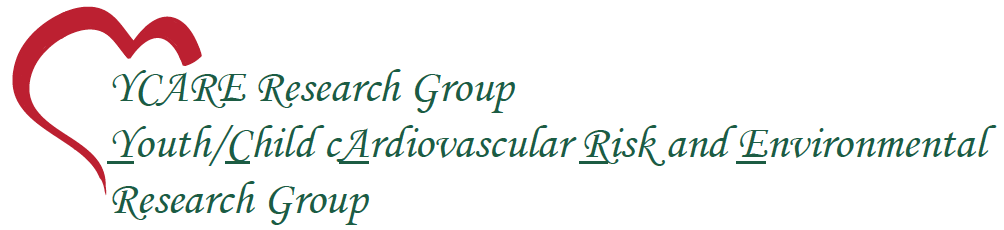 Marcus Vincius Nascimento-Ferreira
marcus1986@usp.br
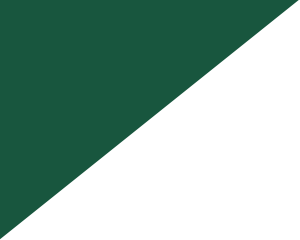 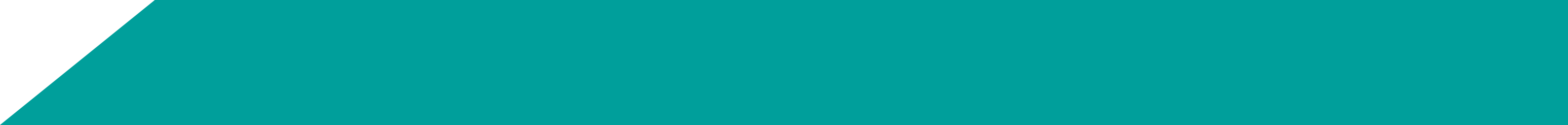 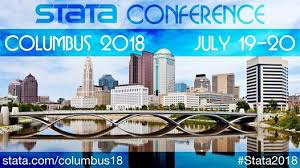 INTRODUCTION
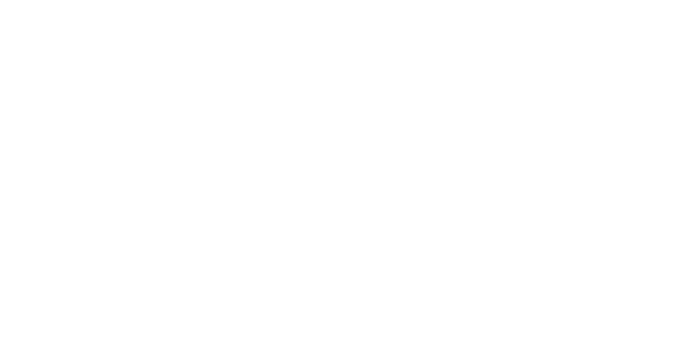 There are two reasons for wanting to compare measurers or methods of measurement. One is to calibrate one method or measurer against another; the other is to detect bias (Ludbrook, 2010).
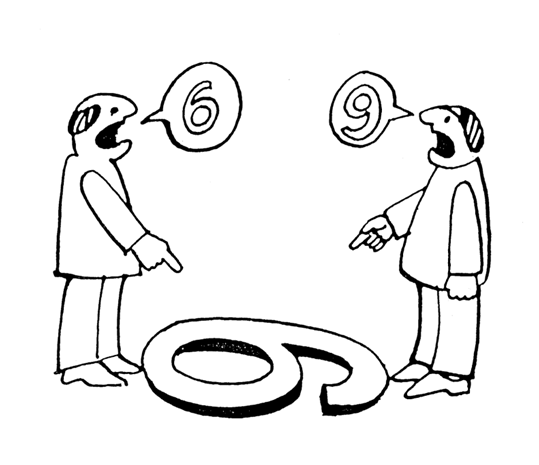 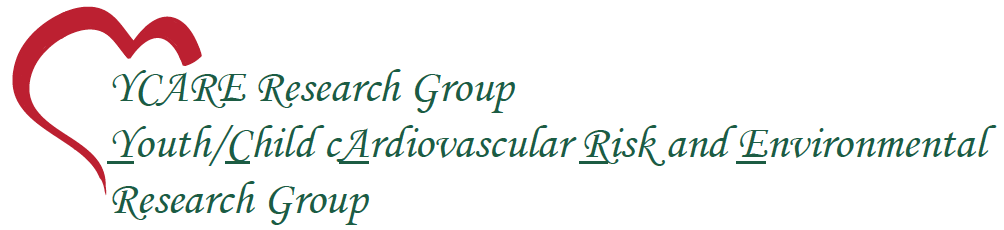 Marcus Vincius Nascimento-Ferreira
marcus1986@usp.br
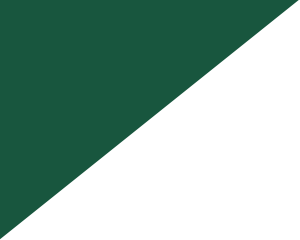 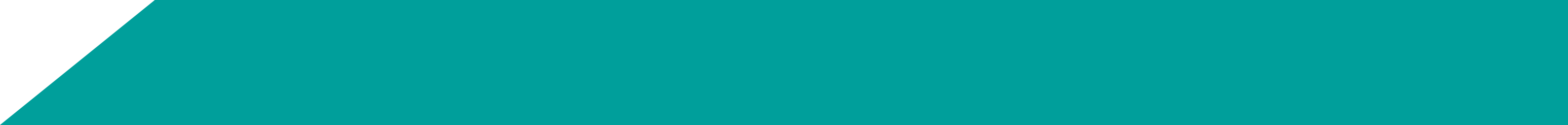 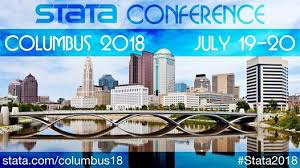 INTRODUCTION
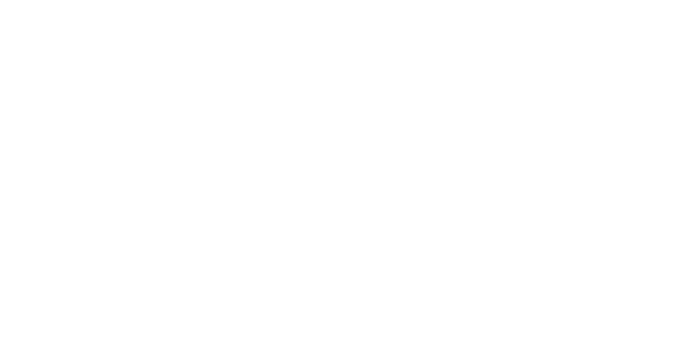 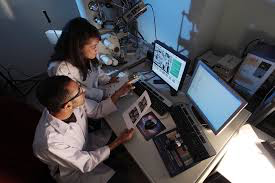 Biostatisticians insist that what should be sought is not agreement between methods or measurers, but disagreement or bias (Ludbrook, 2002).
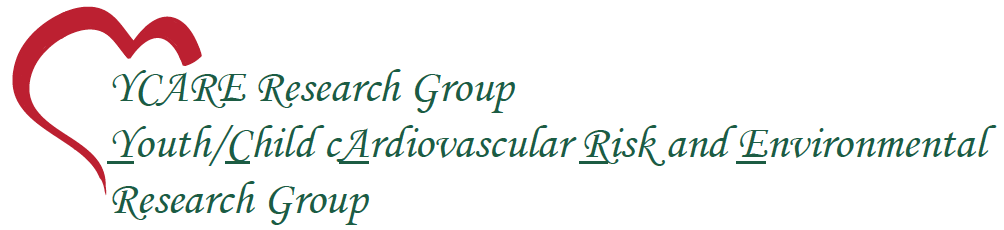 Marcus Vincius Nascimento-Ferreira
marcus1986@usp.br
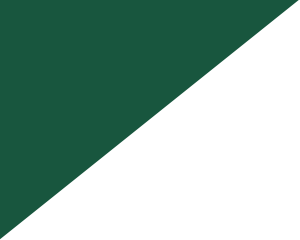 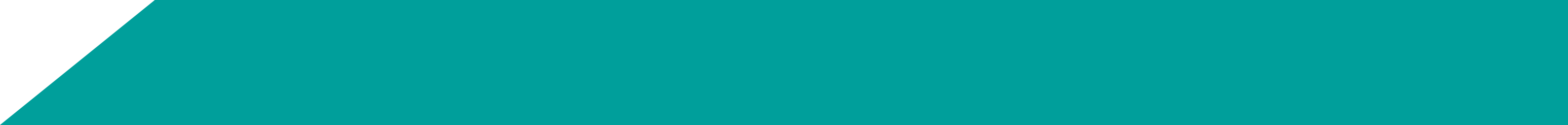 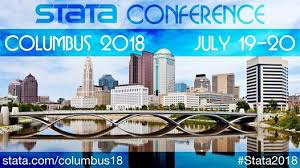 INTRODUCTION
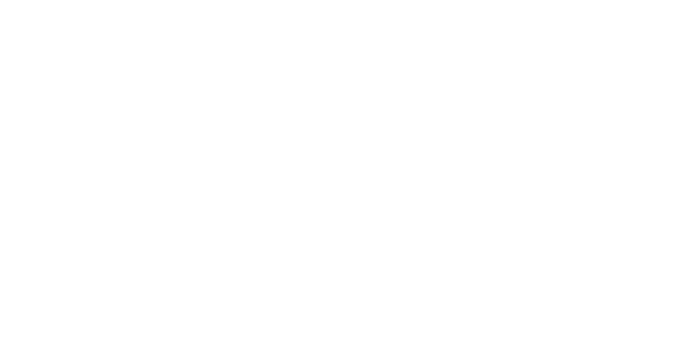 There are two potential sources of systematic disagreement
between methods of measurement: fixed and proportional
bias (Ludbrook, 1997).
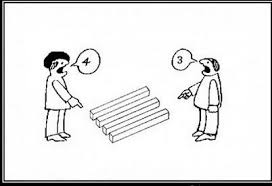 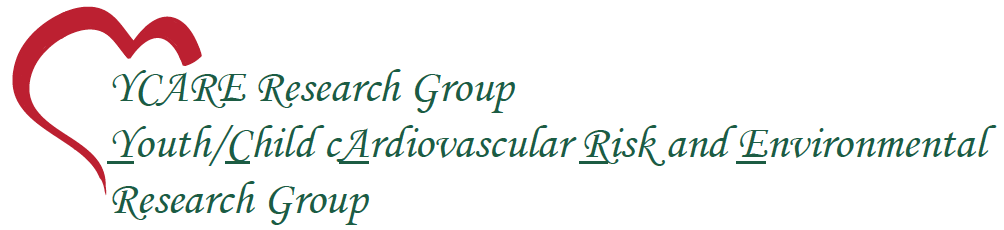 Marcus Vincius Nascimento-Ferreira
marcus1986@usp.br
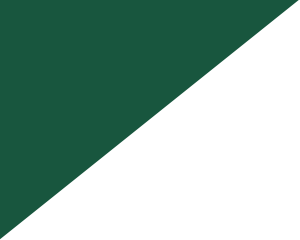 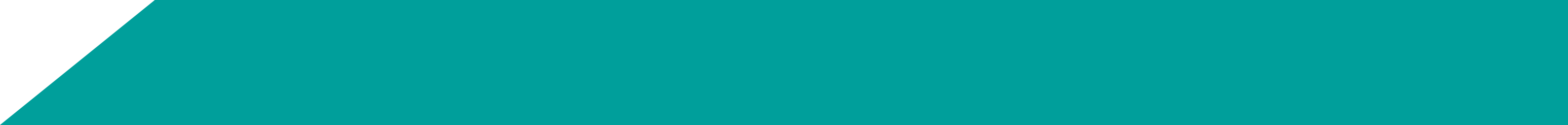 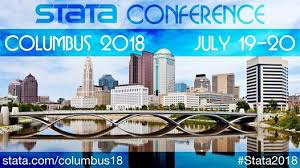 INTRODUCTION
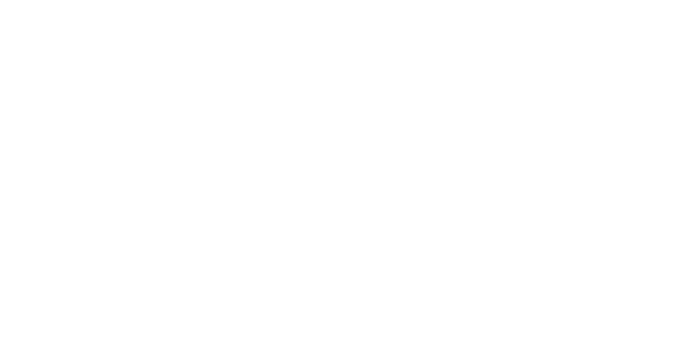 Fixed bias is present when one method gives higher (or lower) values across the whole range of measurement (Ludbrook, 2010).
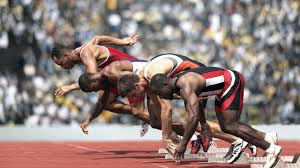 Proportional bias is present when one method gives values that diverge progressively from those of the other (Ludbrook, 2010).
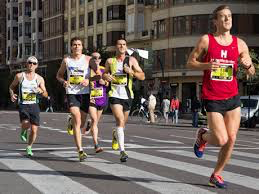 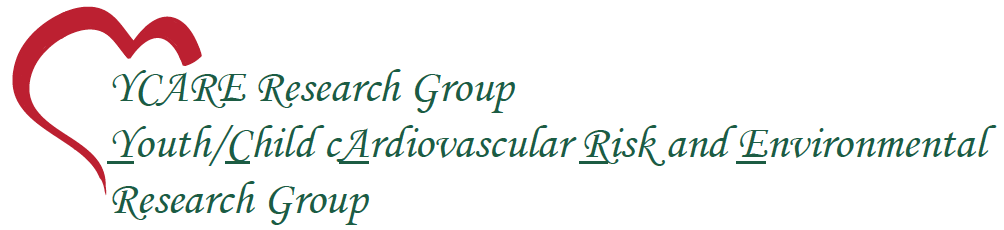 Marcus Vincius Nascimento-Ferreira
marcus1986@usp.br
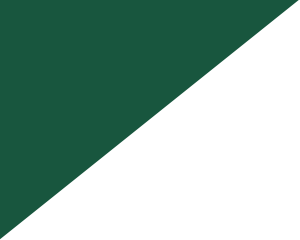 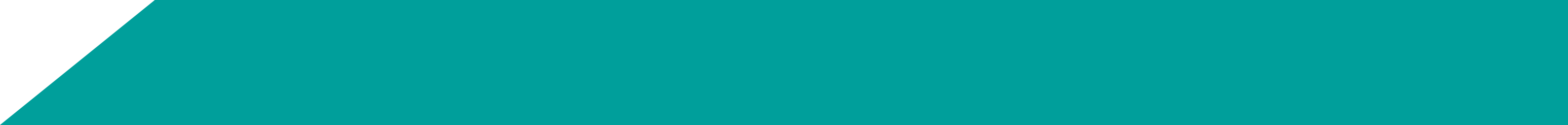 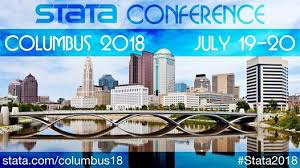 INTRODUCTION
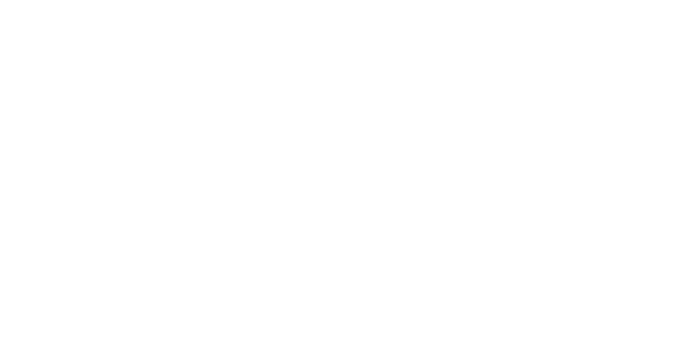 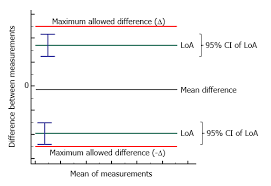 If measurements have been made on a continuous scale, the most popular choice is the Bland-Altman method (Zaki et al., 2012).
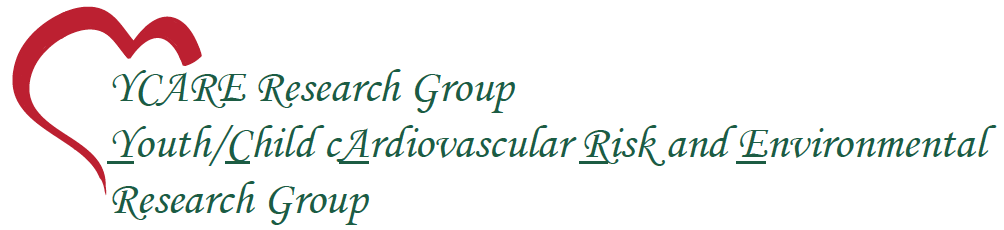 Marcus Vincius Nascimento-Ferreira
marcus1986@usp.br
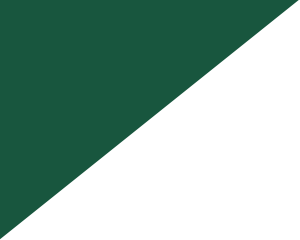 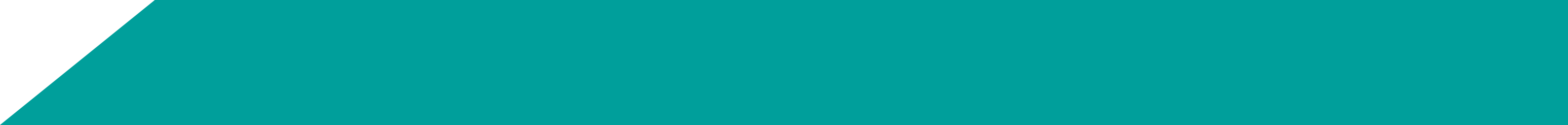 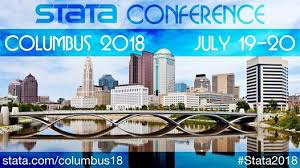 INTRODUCTION
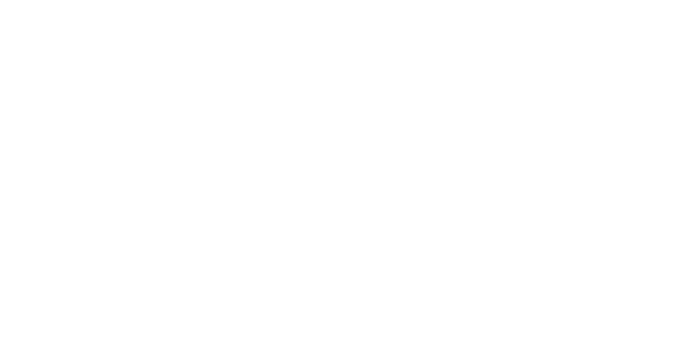 However, the ordinary least products (OLP) regression is a technique designed to assess systematic disagreement obtained from two subjects or methods attended by random error (Ludbrook, 2002), especially when it is impossible to decide which should be regarded as dependent (Ludbrook, 1997).
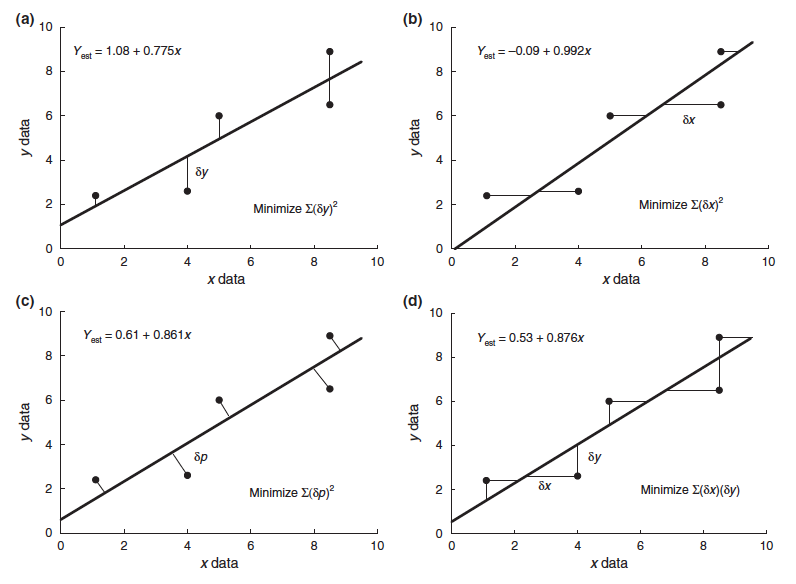 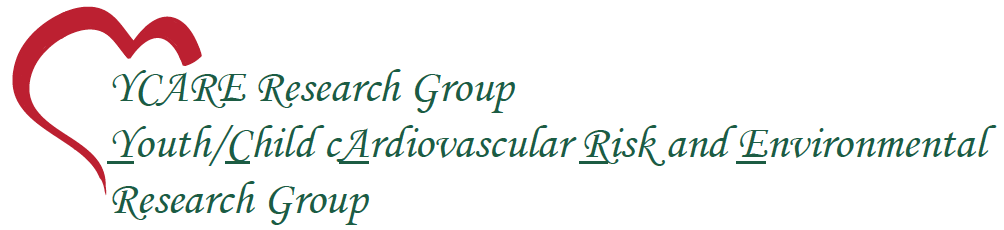 Marcus Vincius Nascimento-Ferreira
marcus1986@usp.br
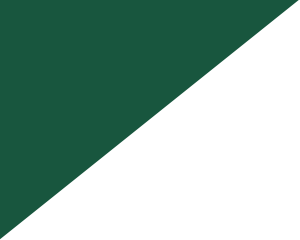 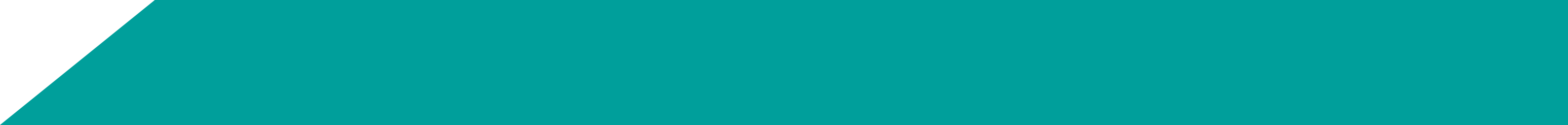 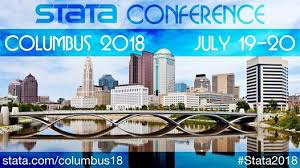 INTRODUCTION
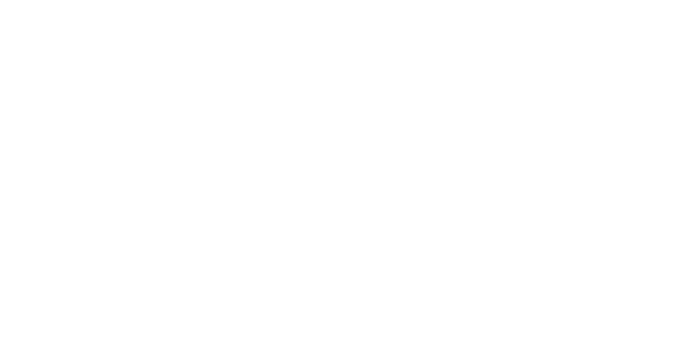 Objective
We aimed to provide a statistical procedure to assess systematic disagreement between two measures assuming that measurements made by either method are attended by random error.
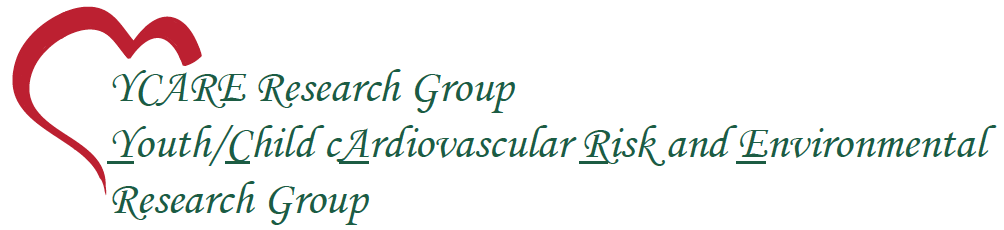 Marcus Vincius Nascimento-Ferreira
marcus1986@usp.br
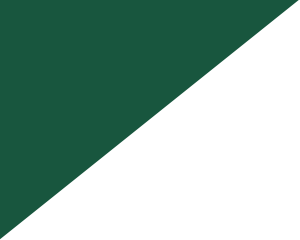 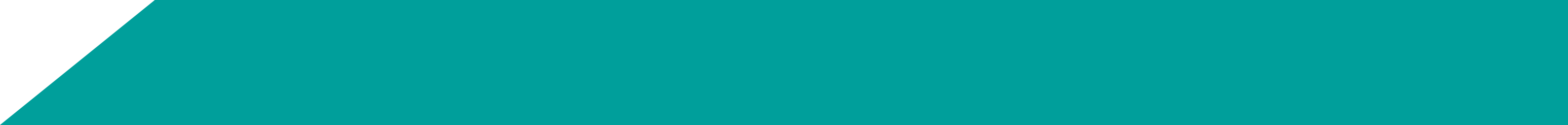 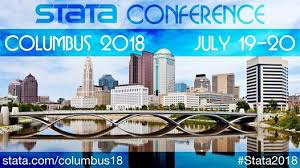 METHODS
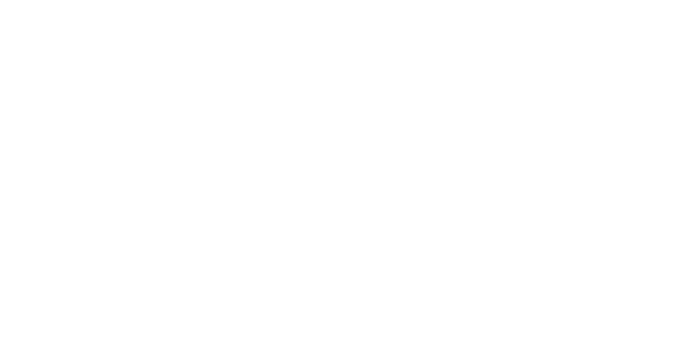 Sample
We simulated three pairs of samples of variables (N=100) using random normal distribution (SEED 010101). Mean and standard deviation were retrieved from the literature.
Simulated variables
Physical activity (questionnaire vs accelerometer) – minutes/day
Sedentary behavior (questionnaire vs accelerometer) – hour/day
Sleep time (questionnaire vs accelerometer) – hour/day
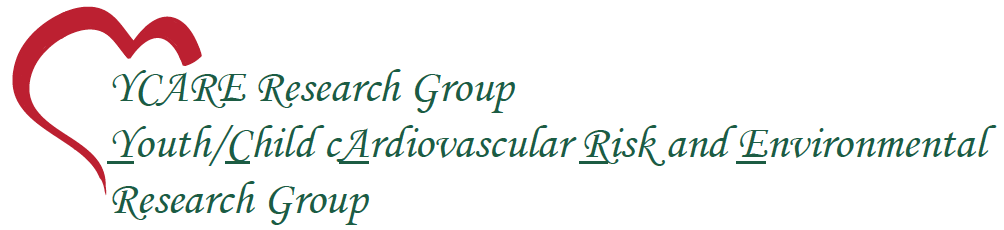 Marcus Vincius Nascimento-Ferreira
marcus1986@usp.br
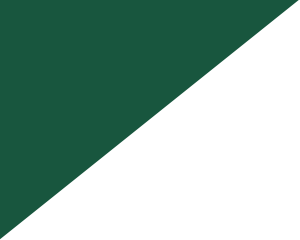 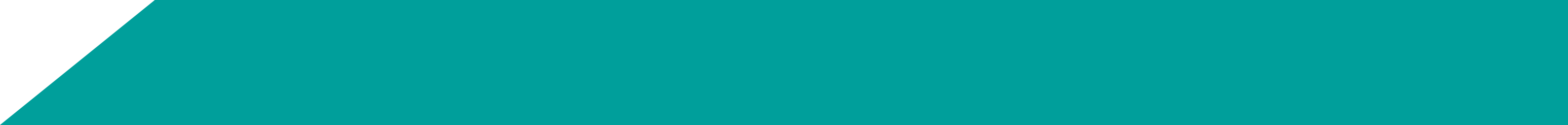 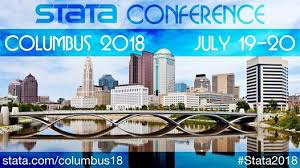 METHODS
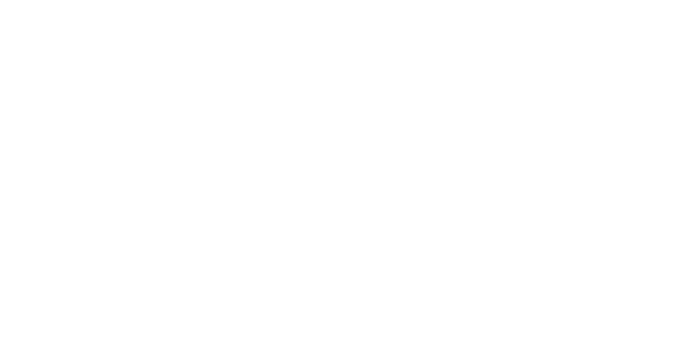 Simulated variables
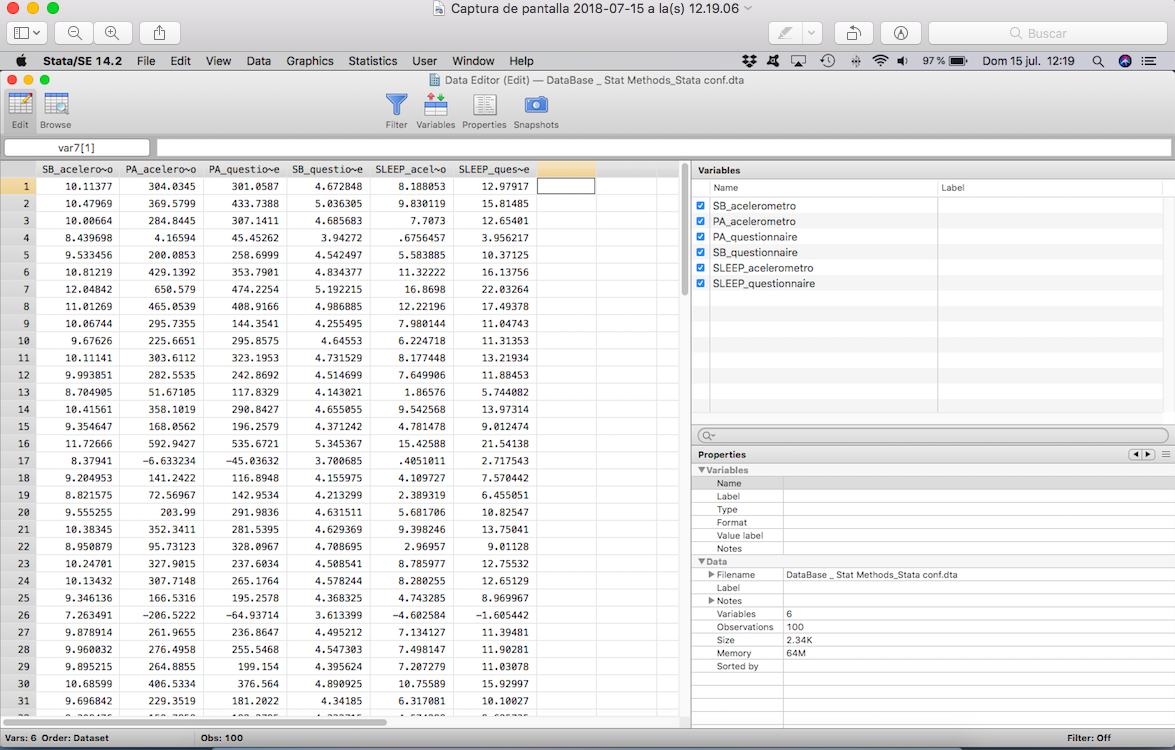 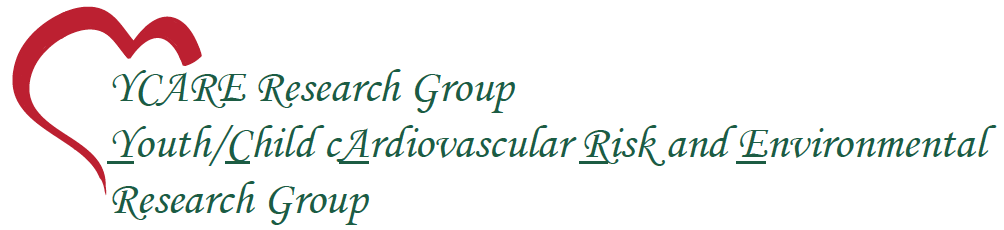 Marcus Vincius Nascimento-Ferreira
marcus1986@usp.br
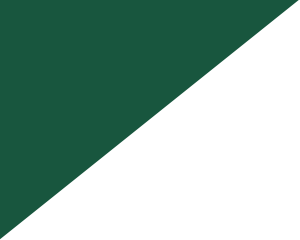 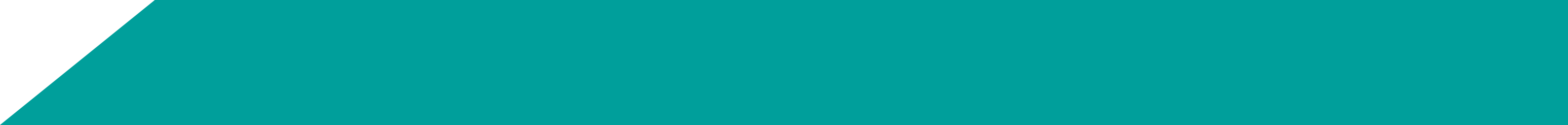 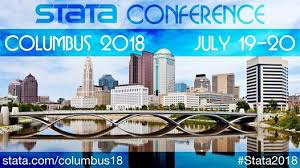 METHODS
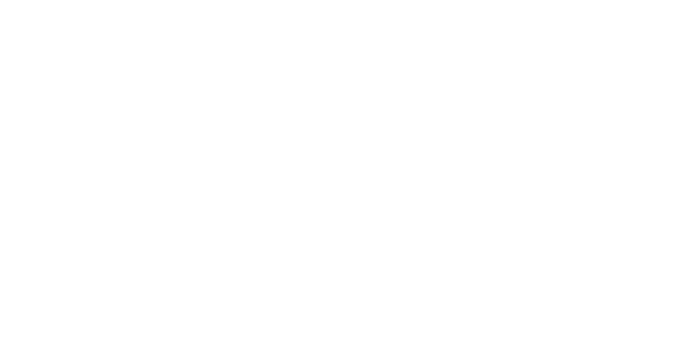 Statistical procedures
We applied Bland-Altman method (“baplot” command) and ordinary least products (OLP) regression (manually) (Ludbrook 2010).
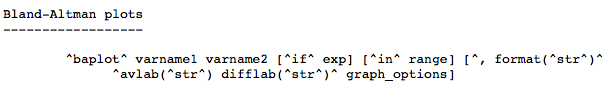 (https://www.stata.com/stb/stb55/sbe33/baplot.hlp)
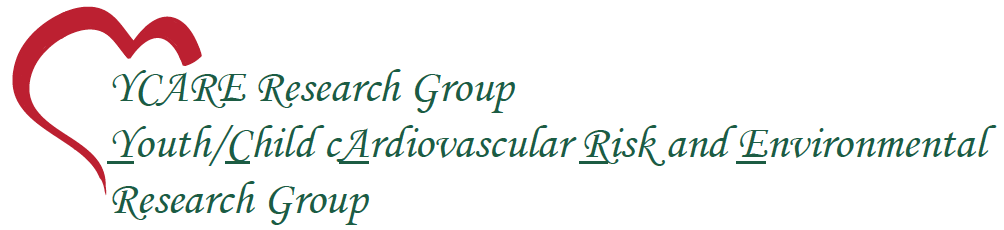 Marcus Vincius Nascimento-Ferreira
marcus1986@usp.br
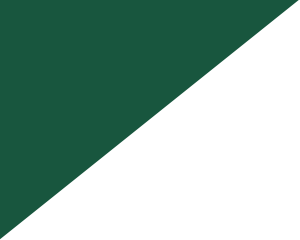 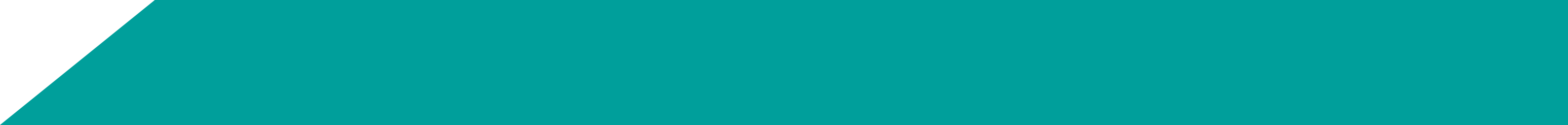 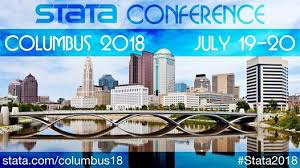 METHODS
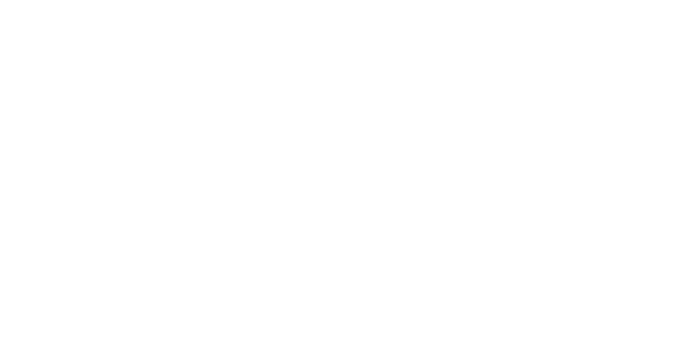 In Stata, DO-file:
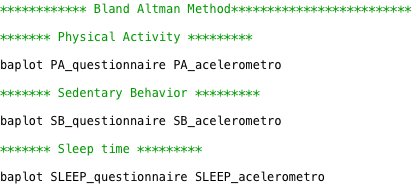 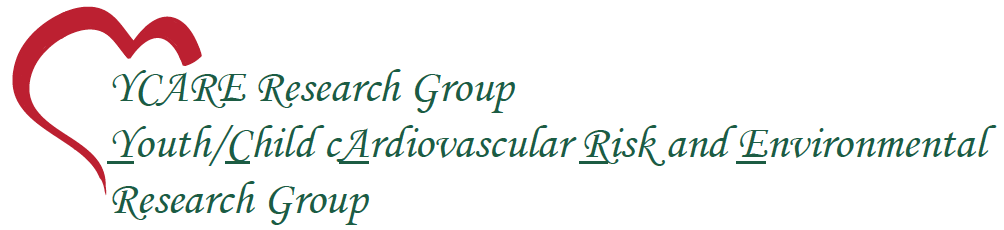 Marcus Vincius Nascimento-Ferreira
marcus1986@usp.br
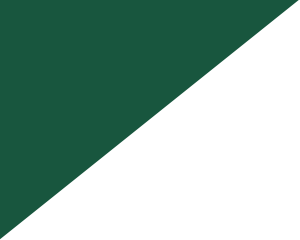 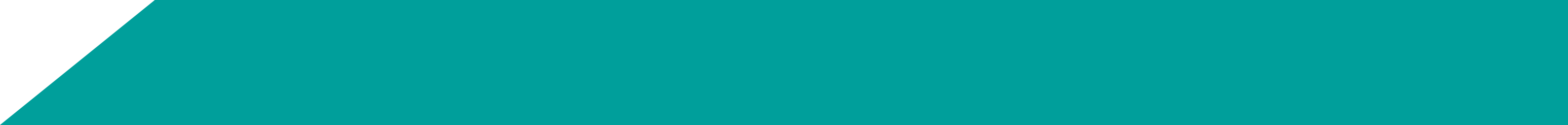 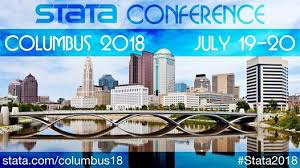 METHODS
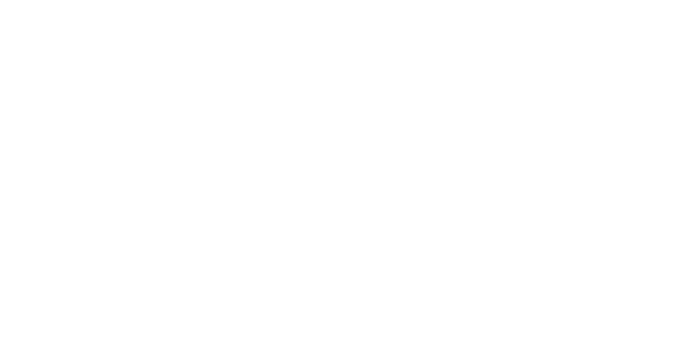 The general formula for the OLP regression line is
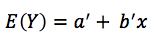 where E(Y) is the predicted value of y as a function of x. Initially, it is necessary to find values of b (slope) in the ordinary least square (OLS) models, where they are estimated by OLS regression of y on x, and x on y, respectively:
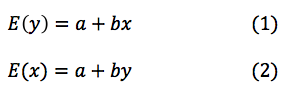 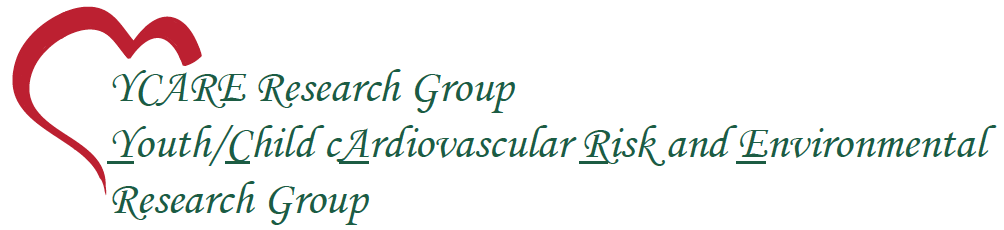 Marcus Vincius Nascimento-Ferreira
marcus1986@usp.br
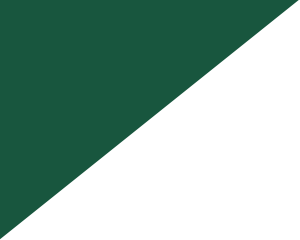 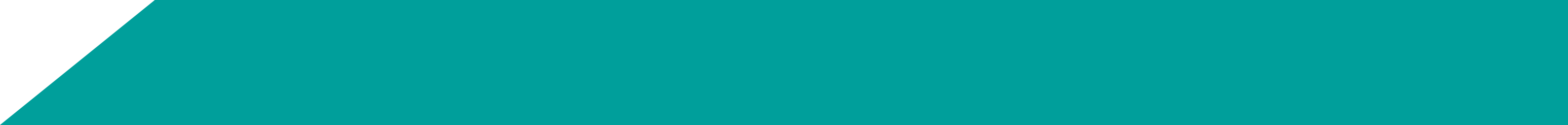 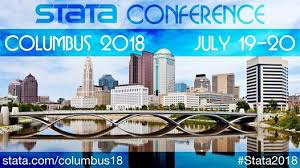 METHODS
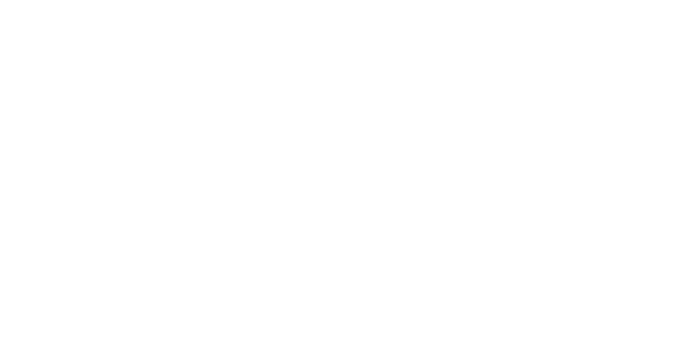 So
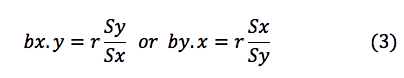 In addition:
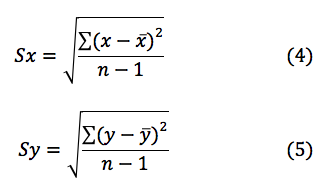 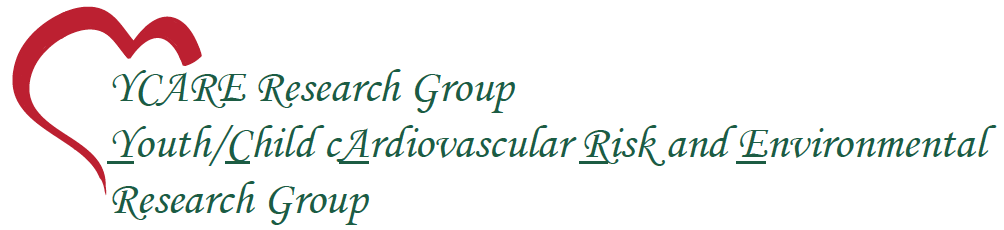 Marcus Vincius Nascimento-Ferreira
marcus1986@usp.br
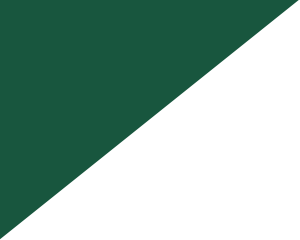 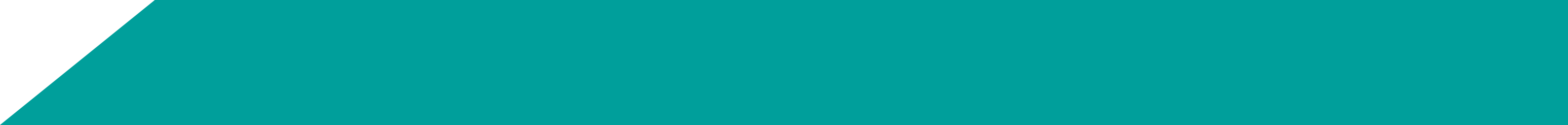 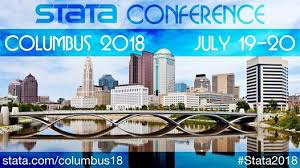 METHODS
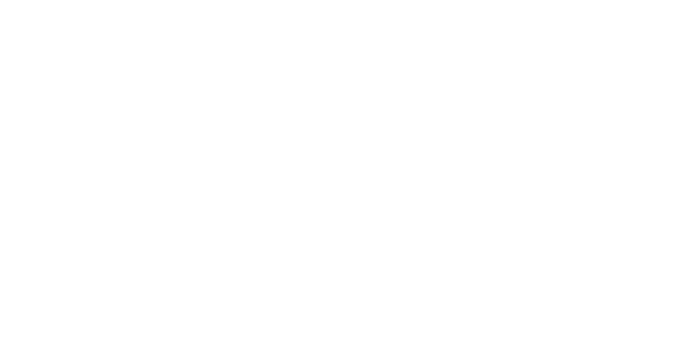 where r is the Pearson product-moment correlation coefficient (Pearson, 1896) obtained by
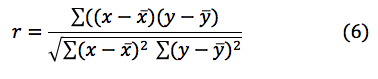 Secondly, the coefficient of the slope, b’, of the OLP regression is given by
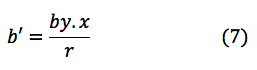 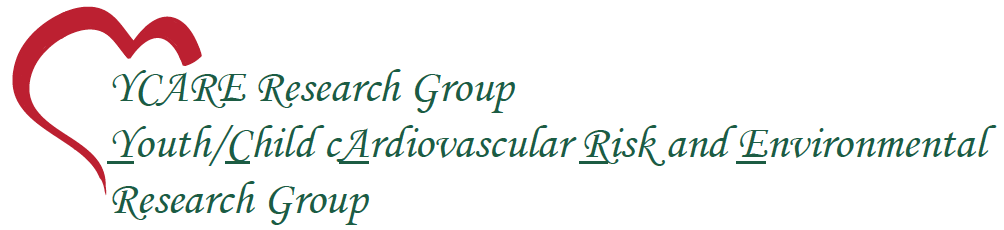 Marcus Vincius Nascimento-Ferreira
marcus1986@usp.br
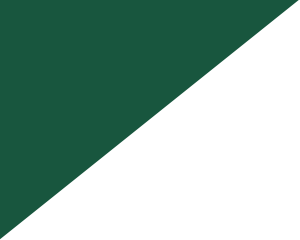 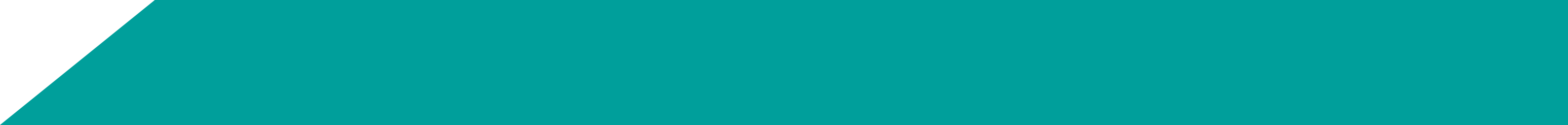 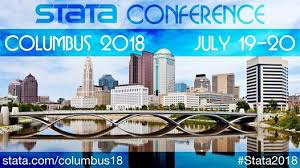 METHODS
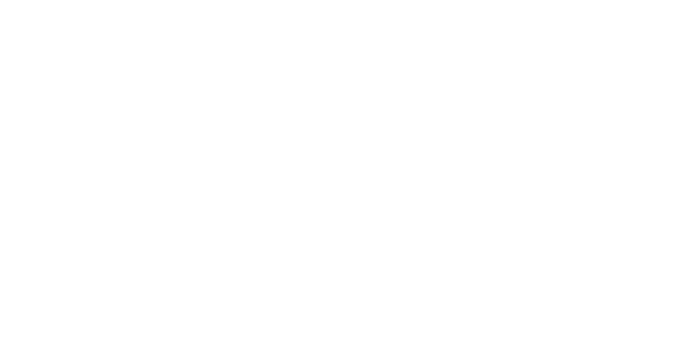 Finally, because the OLP regression line passes through the point mean x and mean y, the intercept, a’, can be obtained from the formula (Ludbrook, 1997)
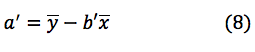 In order to calculate the OLP regression intercept, slope and their respective (95%) CIs, we used standard major axis (SMA) regression technique to assess the standard error (Kermack and Haldane, 1950)
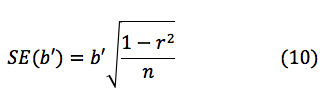 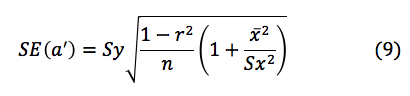 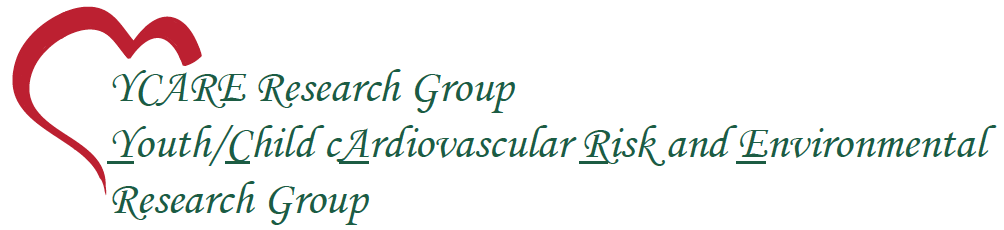 Marcus Vincius Nascimento-Ferreira
marcus1986@usp.br
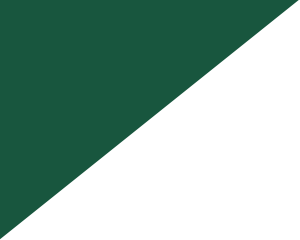 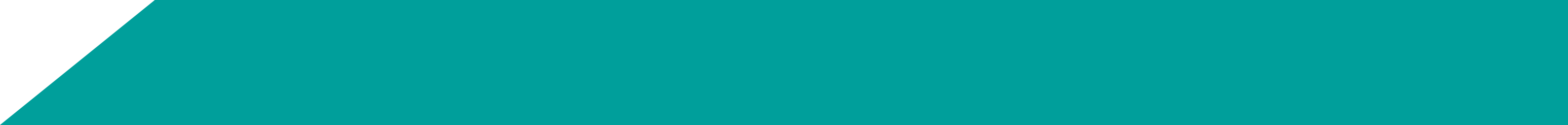 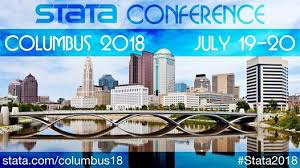 METHODS
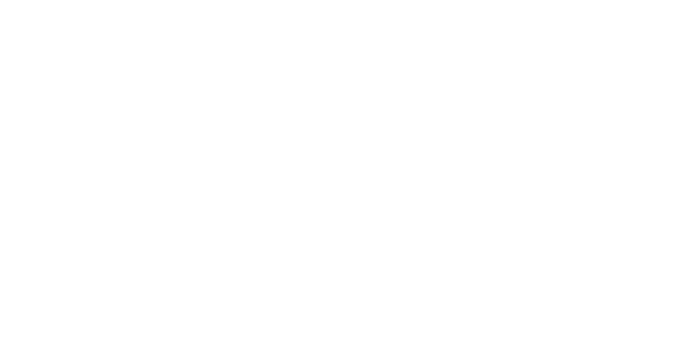 and Student's-t distribution with n-2 degrees of freedom for CIs
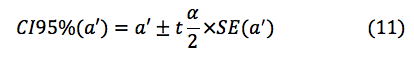 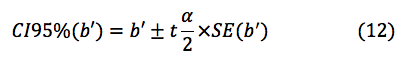 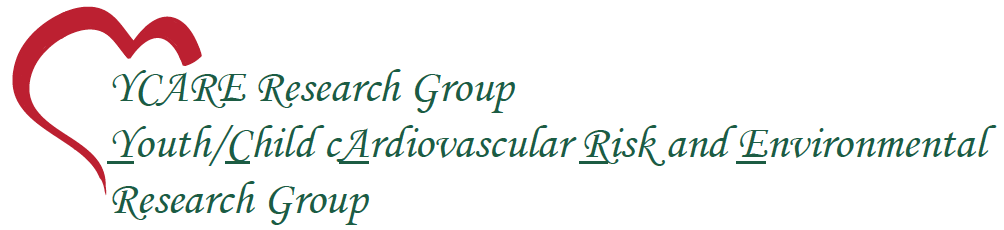 Marcus Vincius Nascimento-Ferreira
marcus1986@usp.br
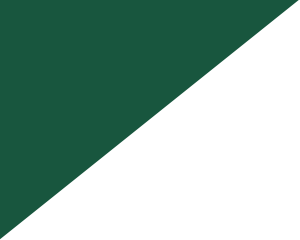 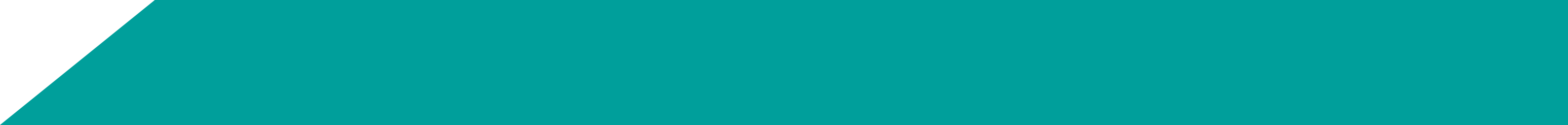 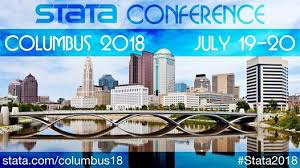 METHODS
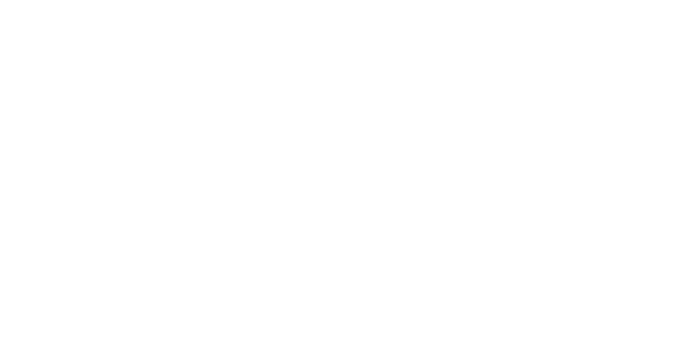 In Stata, DO-file
(Sedentary Behavior)
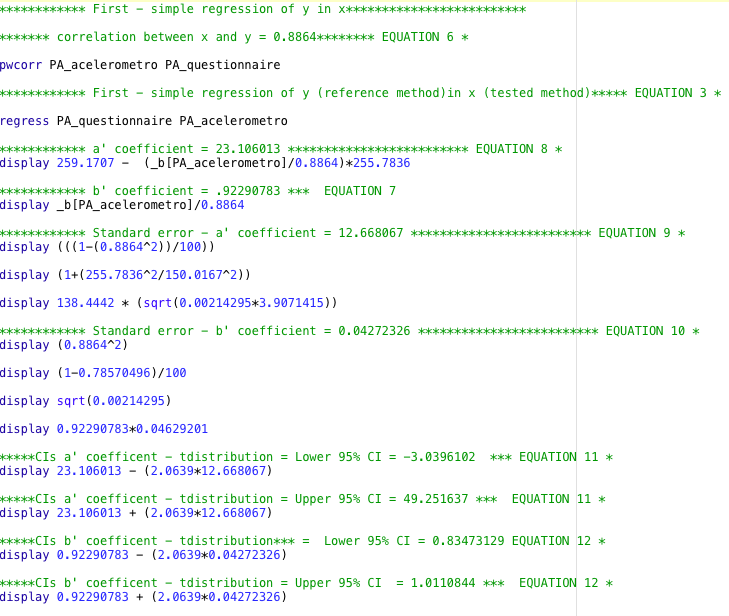 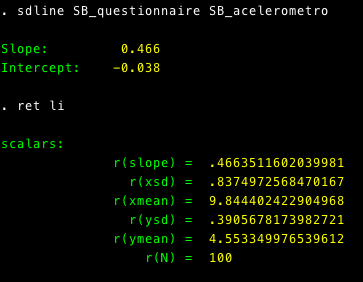 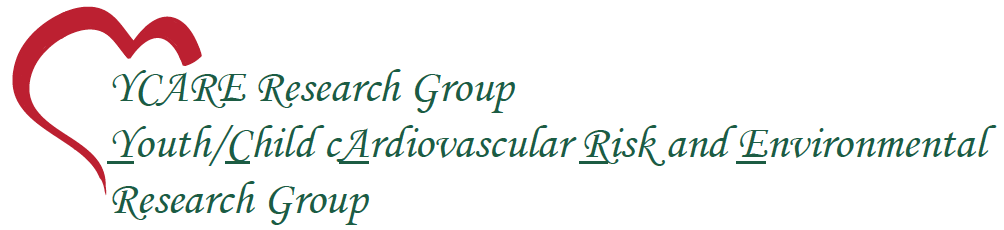 Marcus Vincius Nascimento-Ferreira
marcus1986@usp.br
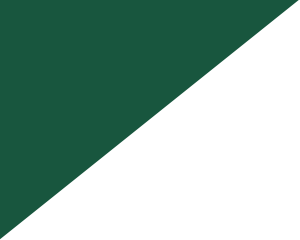 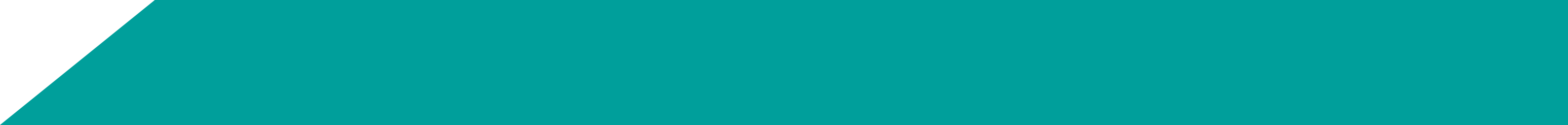 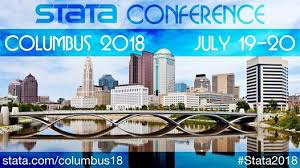 METHODS
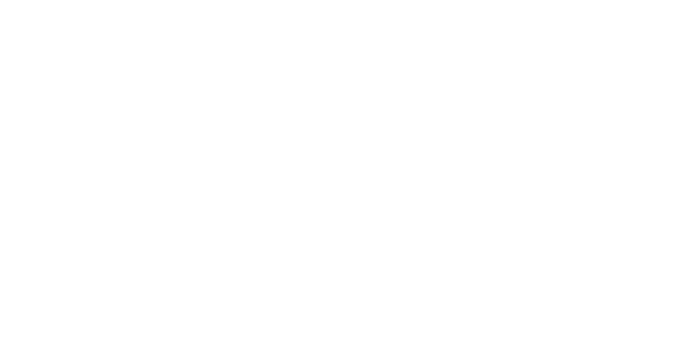 OLP regression interpretation 

Fixed bias was defined if 95% confidence interval (CI) of the intercept does not include 0. Proportional bias was defined if 95%CI of the slope does not include 1 (Ludbrook, 1997; Ludbrook, 2002; Ludbrook, 2010).
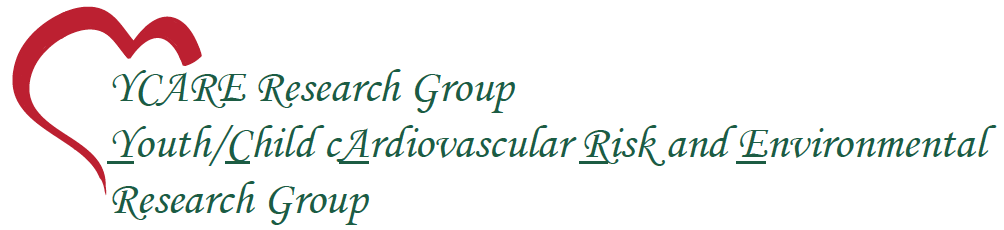 Marcus Vincius Nascimento-Ferreira
marcus1986@usp.br
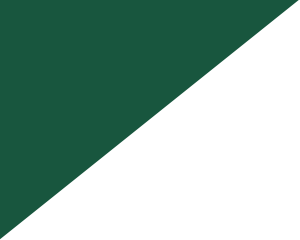 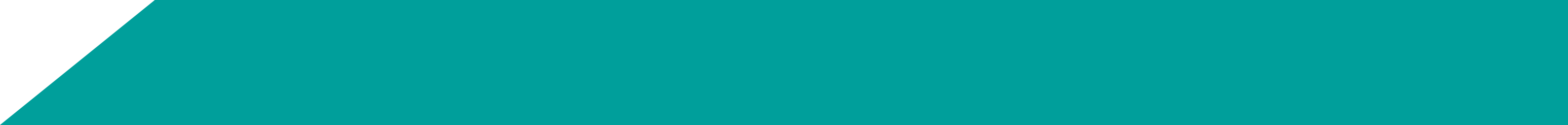 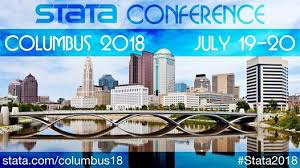 RESULTS
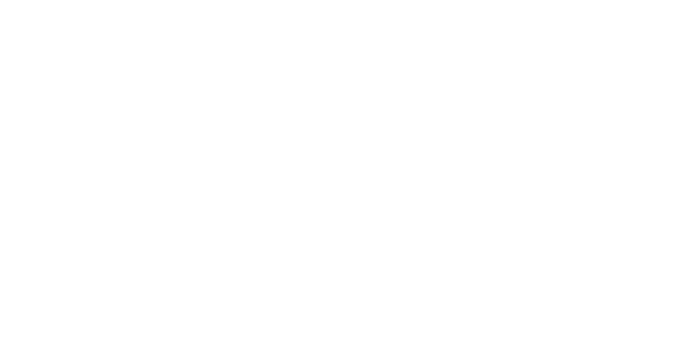 Instruments comparison – Bland Altman method
* Pitman's Test of difference in variance
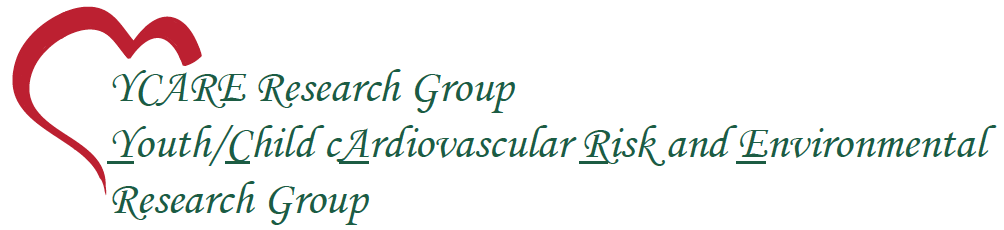 Marcus Vincius Nascimento-Ferreira
marcus1986@usp.br
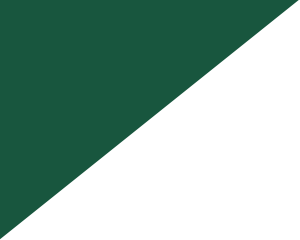 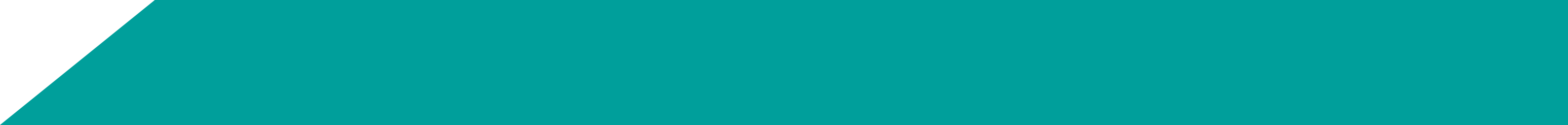 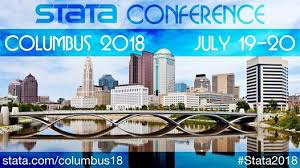 RESULTS
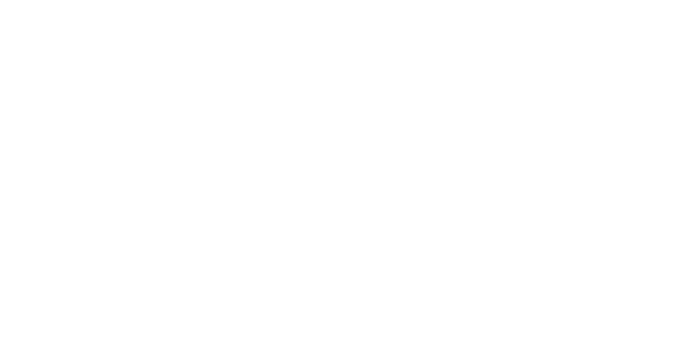 Instruments comparison – OLP regression
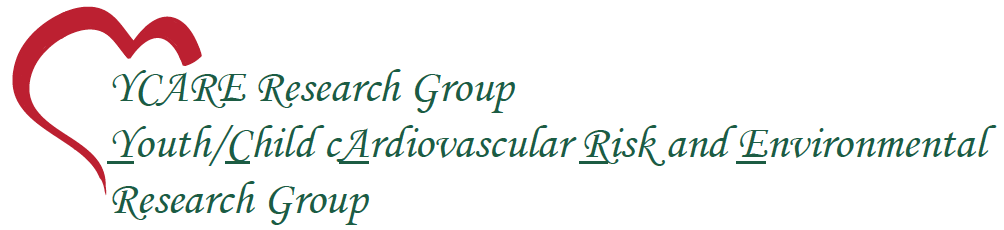 Marcus Vincius Nascimento-Ferreira
marcus1986@usp.br
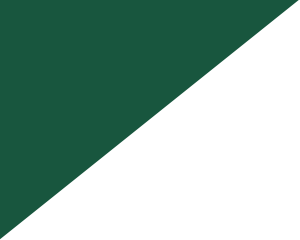 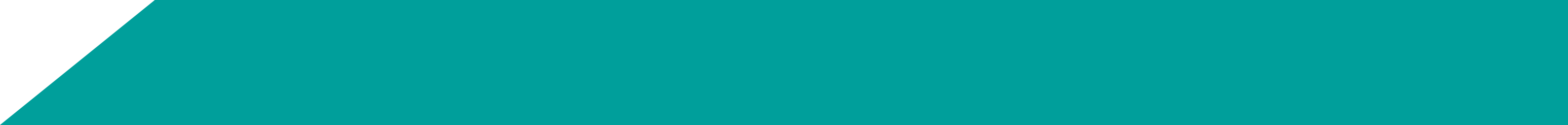 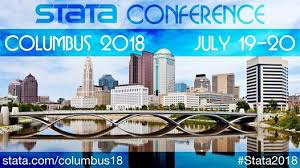 RESULTS
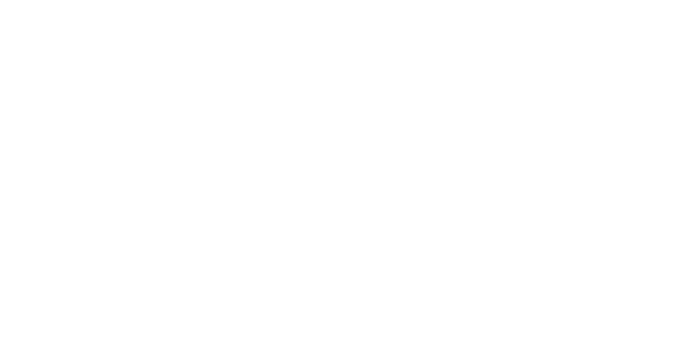 Instruments comparison – Interpretation
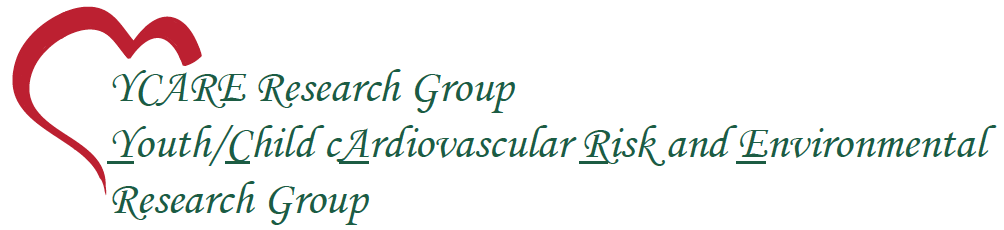 Marcus Vincius Nascimento-Ferreira
marcus1986@usp.br
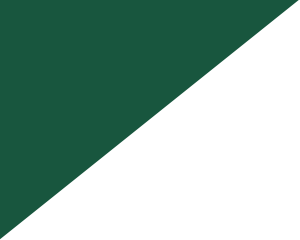 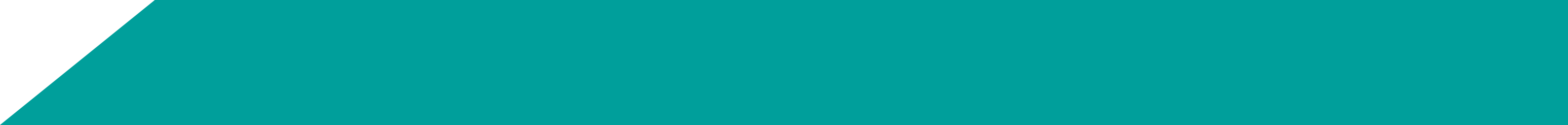 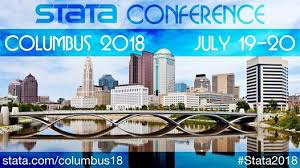 DISCUSSION
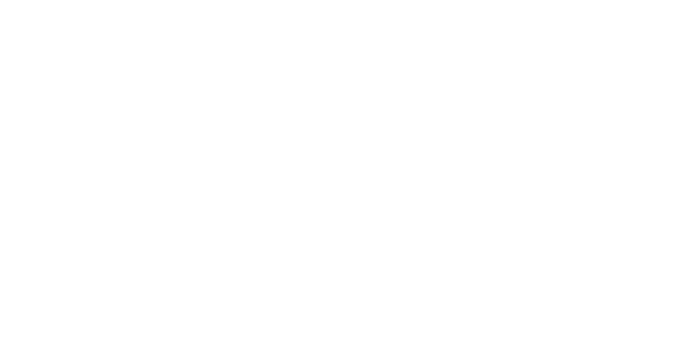 OLP regression
Is a simple method to execute and interpret; 

Provides assessment based on confidence intervals. 

Values of the x variable (tested method) and y variable (reference method) are attended by random error.

Separates the effects: fixed and proportional bias.
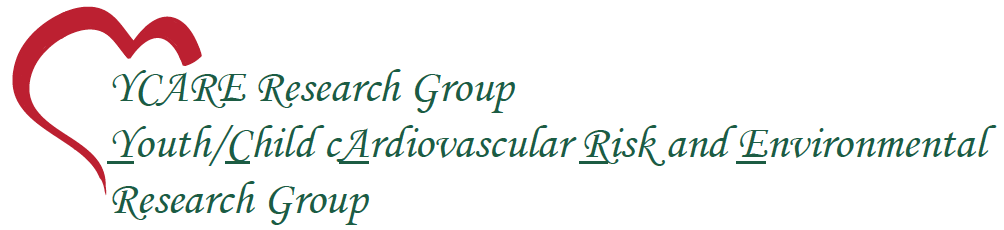 Marcus Vincius Nascimento-Ferreira
marcus1986@usp.br
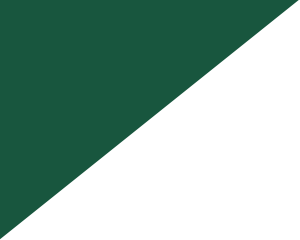 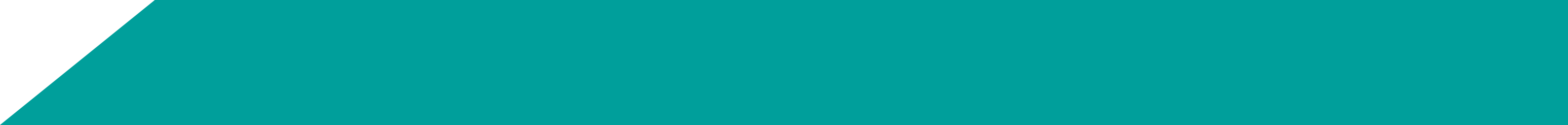 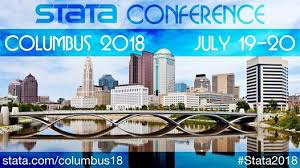 CONCLUSION
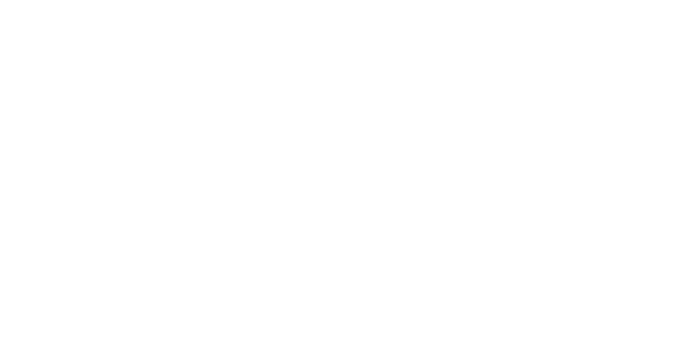 OLP regression is a simple and powerful tool for detecting fixed and proportional bias between two measures (or methods); 


We suggest the inclusion of this command in Stata.
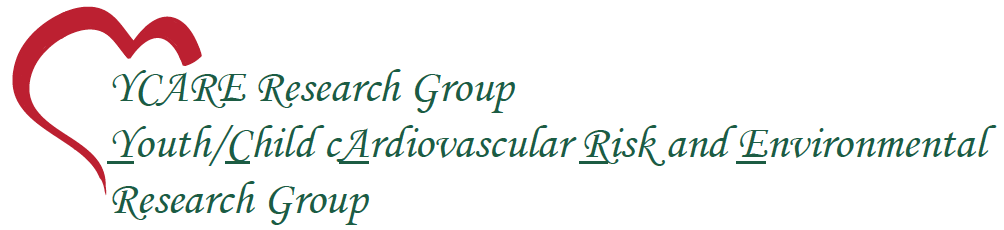 Marcus Vincius Nascimento-Ferreira
marcus1986@usp.br
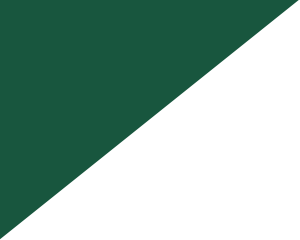 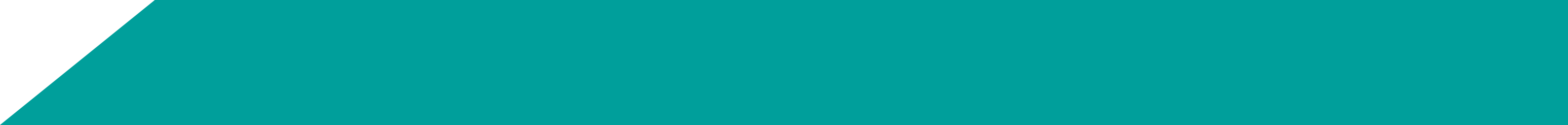 REFERENCES
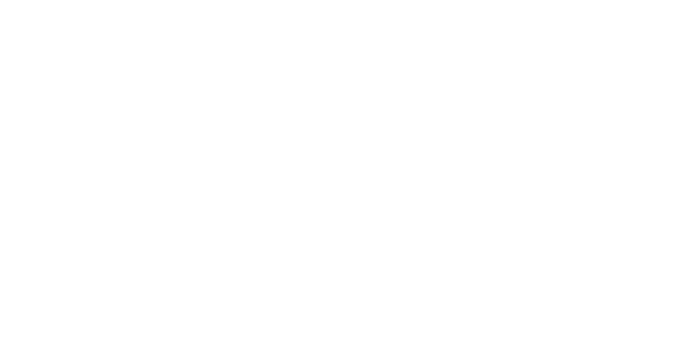 Ludbrook J. Linear regression analysis for comparing two measurers or methods of measurement: But which regression? Clinical and Experimental Pharmacology and Physiology. 2010; 37: 692–699.
Ludbrook J. Statistical techniques for comparing measurers and methods of measurement: a critical review. Clinical and Experimental Pharmacology and Physiology. 2002; 29: 527–536.
Ludbrook J. Comparing methods of measurement. Clinical and Experimental Pharmacology and Physiology. 1997; 24: 193-203.
Pearson, K. Mathematical contributions to the theory of evolution—III. Regression, heredity, and panmixia. Philosophical Transactions of the Royal Society of London, Series A. 1896; 187: 253–318.
Kermack K, Haldane J. Organic correlation and allometry. Biometrika 1950; 37:30–41.
Zaki R, Bulgiba A, Ismail R, Ismail N. Statistical Methods Used to Test for Agreement of Medical Instruments Measuring Continuous Variables in Method Comparison Studies: A Systematic Review. PLoS One. 2012; 7(5): e37908.
..
...........
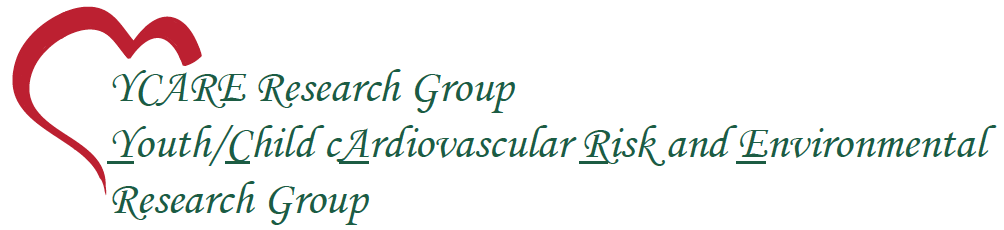 Regina Célia Vilanova-Campelo
regina.vilanova-campelo@usp.br
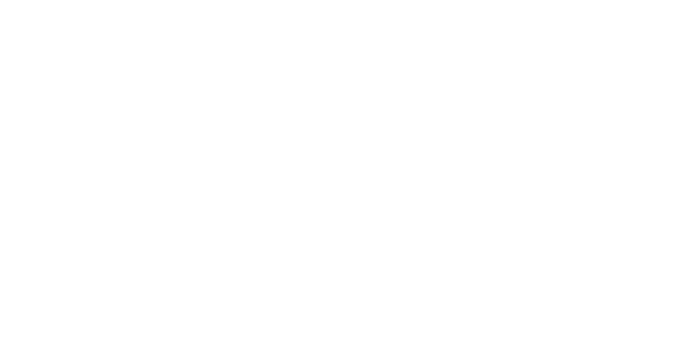 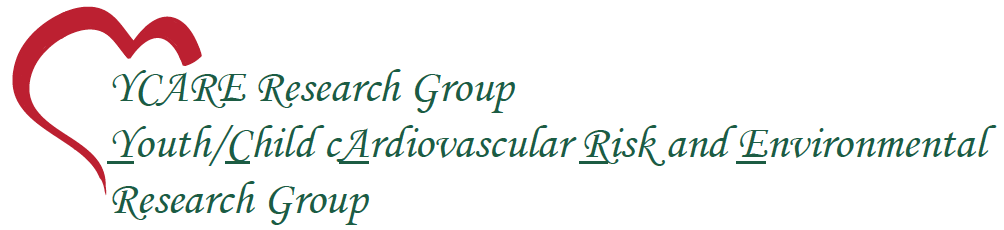 Thank you!

  /YcareRG  •             /YcareRG
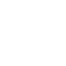 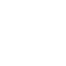 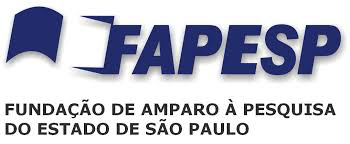 marcus1986@usp.br
Marcus V. Nascimento-Ferreira, PhD candidate